Алкоголь – пробовать или нет ?
Подготовила и провела 
Дорофеева Наталия Владимировна
 Учитель информатики и ИКТ, 
классный руководитель 
6А класса
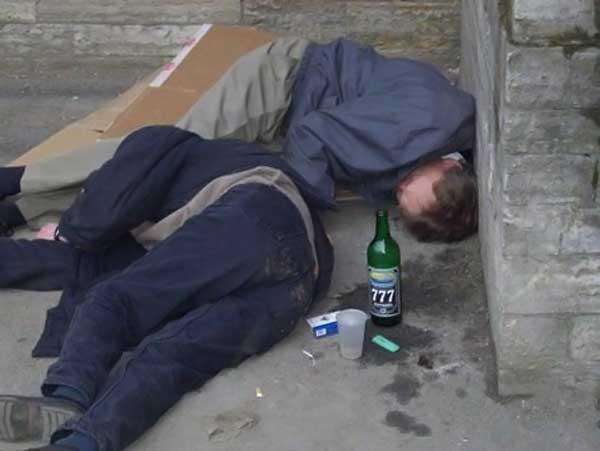 Алкоголизм делает больше опустошения, чем три исторических бича, вместе взятые: голод, чума, и войны.У. Гладстон
В путь – дорогу собирайся,За здоровьем отправляйсяЯ здоровье сберегуСам себе я помогу
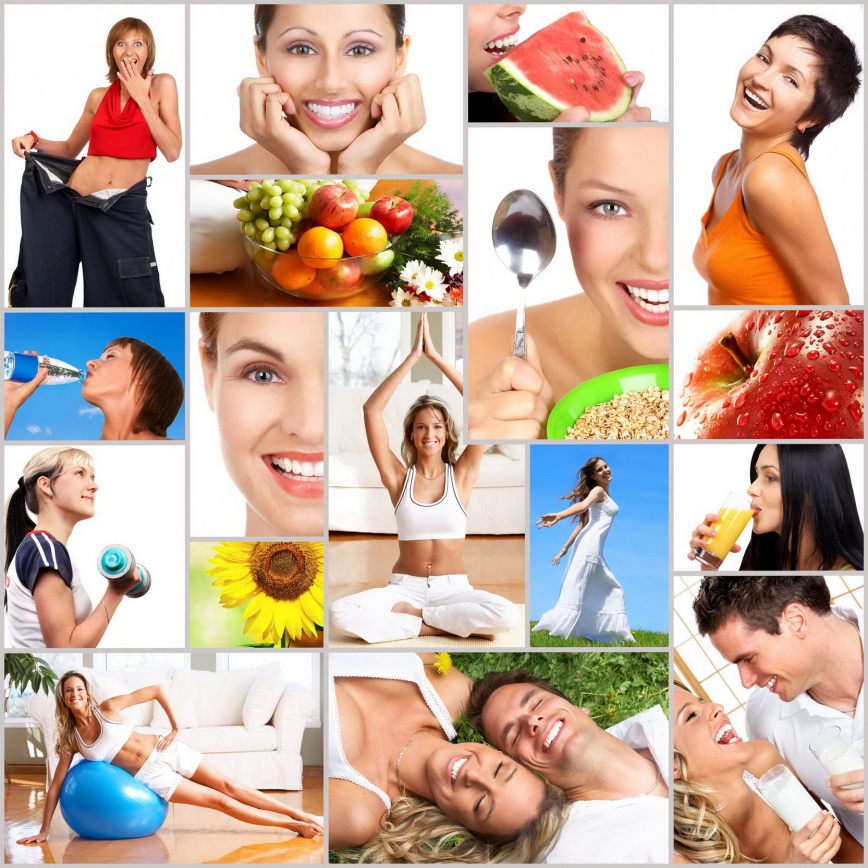 Реклама – это способ информировать покупателя о цене, качестве, возможностях использования предлагаемого товара
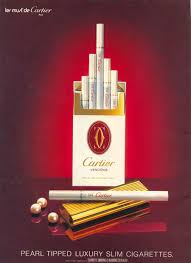 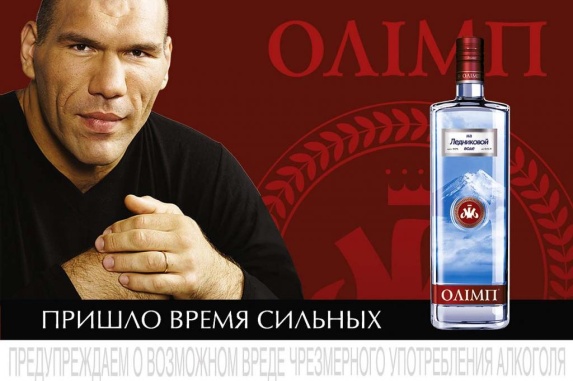 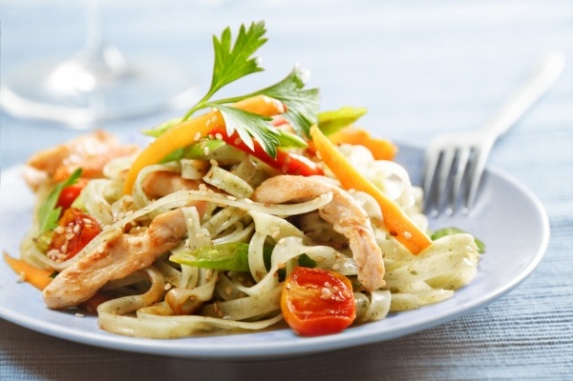 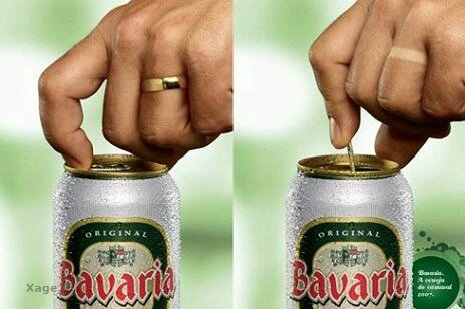 Как же нам не поддаться на    привлекательные уловки рекламы                      пива?Надо знать правду о действии алкоголя на здоровье человека!Считаете ли вы, что знаете правду об алкоголе?
В глубокой древности познакомился человек с необычным веселящим действием некоторых напитков
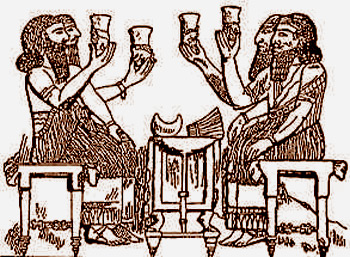 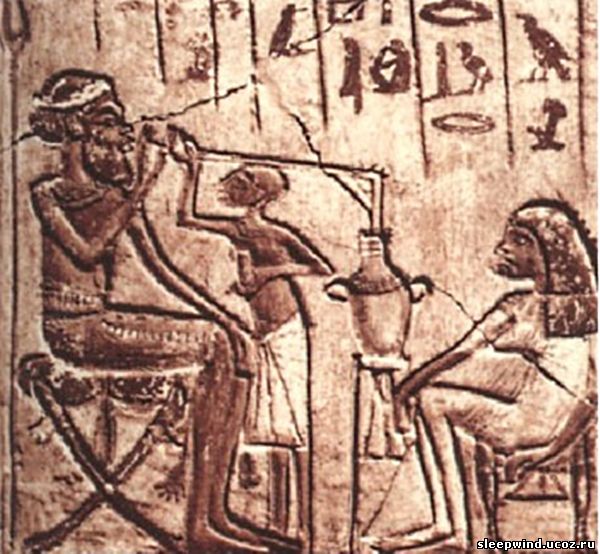 Основным действующим началом опьянения любого напитка являлся алкоголь - этиловый, или винный, спирт
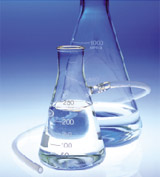 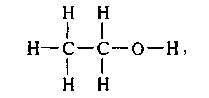 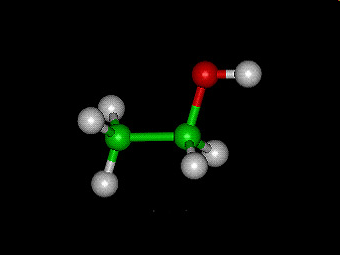 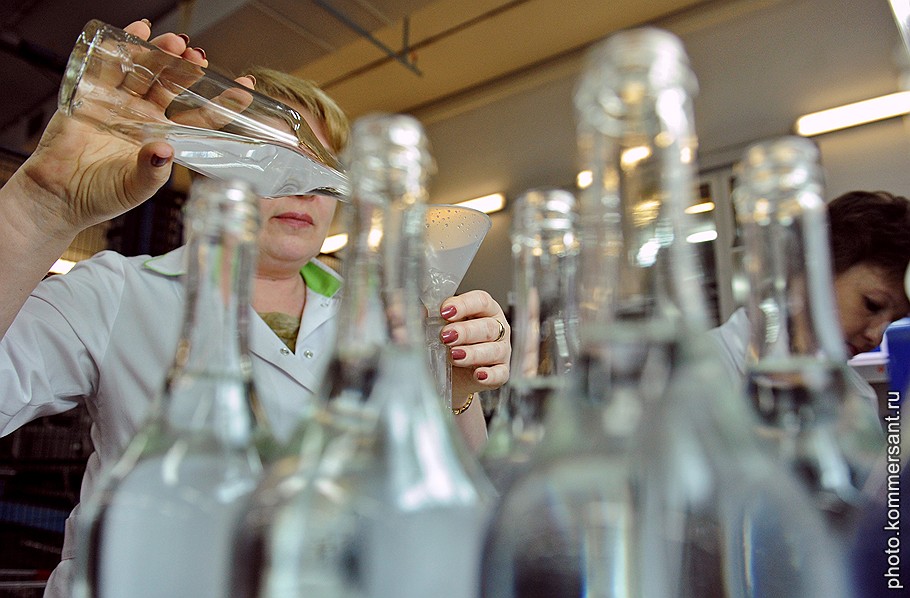 Действие алкоголя на организм
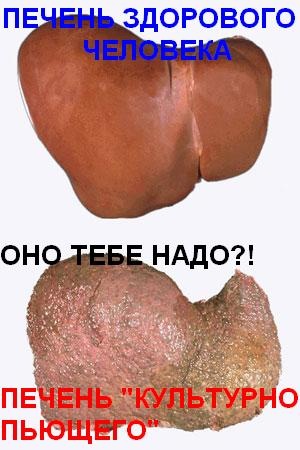 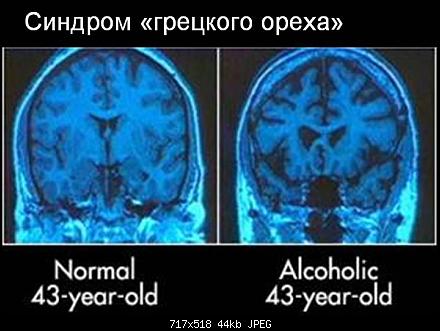 Человек как бы теряет контроль над собой и критическое отношение к своему поведению
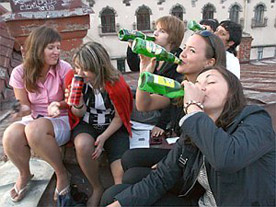 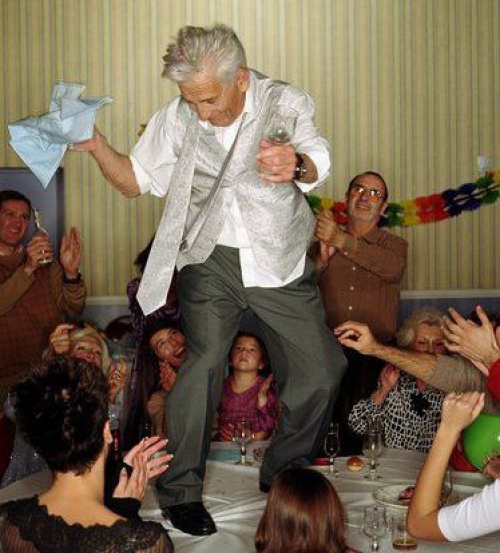 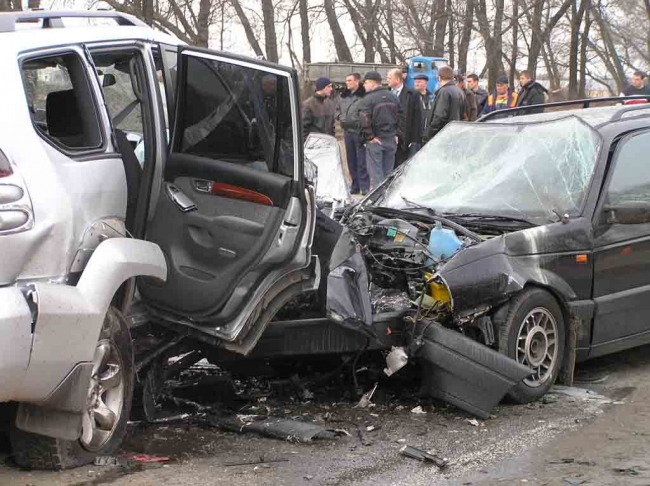 Почему же люди продолжают употреблять алкоголь?
Для пьянства есть такие поводы:
Поминки, праздник, встреча, проводы,
Крестины, свадьба и развод,
Мороз, охота, Новый год,
Выздоровленье, новоселье,
Успех, награда, новых чин,
И просто пьянство – без причин.
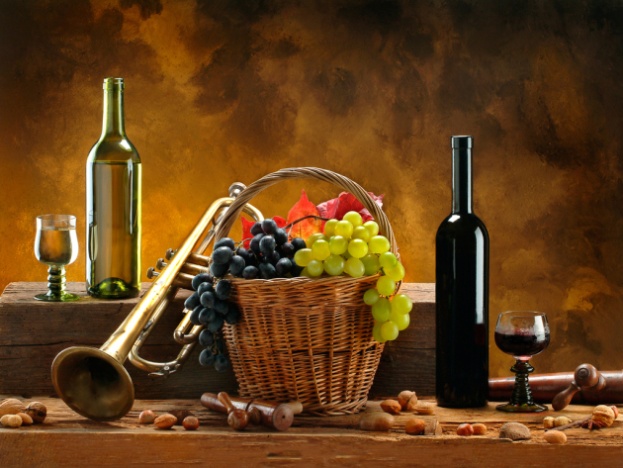 Как же нам уберечься от влияния этого напитка, как сказать нет?
Если встреча, если праздник,
Значит пей и пей до дна!
Пей одну и пей другую, и седьмую и восьмую
Просят, давят, жмут «друзья»!
Ну, а если не могу я,
Ну, а если мне нельзя?
Ну, а если есть причина
Завтра утром в форме быть?
Подскажите, как мне быть?
Пить спиртное иль не пить?
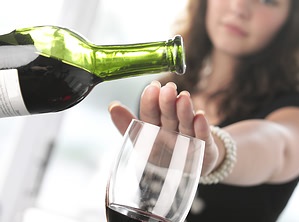 Плакаты советского времени против пьянства
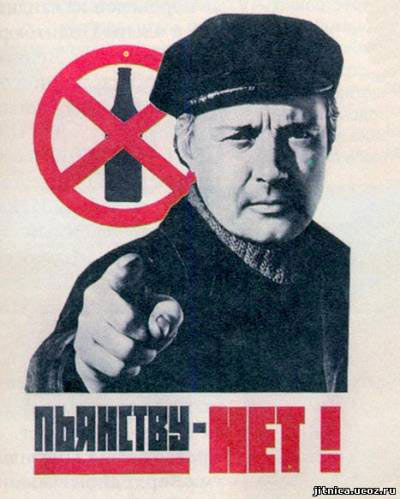 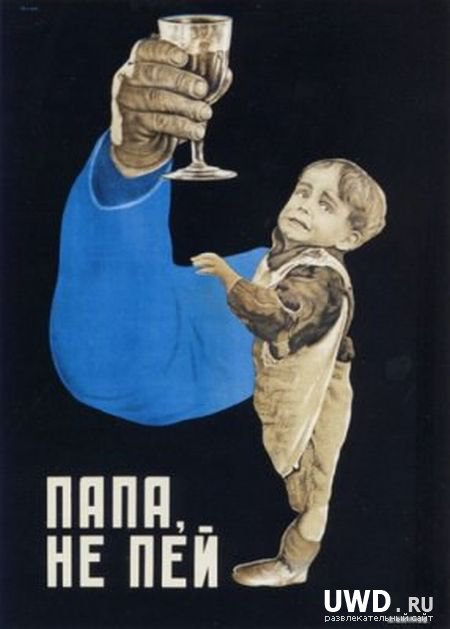 Обсуждение ситуаций
День был жаркий, отец пахал в поле. Мать попросила отнести ему бутылку с холодным пивом. Я взял с собой лучшего друга.
- Небось вкусно! – сказал друг
- Наверное, раз взрослые его любят, ответил я
- Давай попробуем, - предложил друг.
У меня был день рождения.
 На праздник собрались взрослые с детьми. 
Нам устроили стол в отдельной комнате 
и для шутки дали рюмки, 
в которые предложили наливать лимонад. Старший мальчик ухитрился незаметно
 стащить у взрослых бутылку с вином
 и предложил попробовать.
Алкоголь – пробовать или нет ?
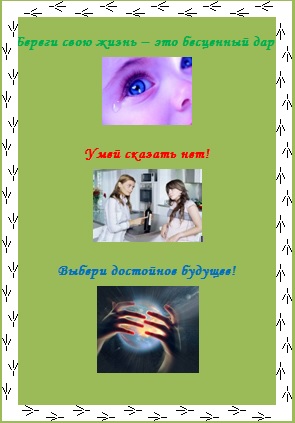 нет !
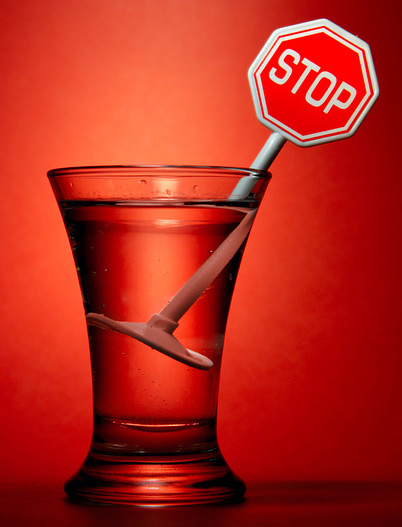 Спасибо за внимание!